Atoms: Independent Practice (INB 46)
On the bottom of page 46
Write what the atomic # is and the atomic mass # is after drawing this.
Using your textbook, turn to page 78 and draw the model of an atom.
Homework: Review Notes and complete drawing
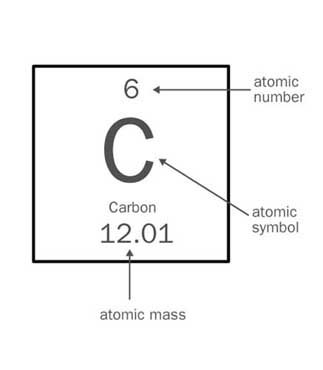 Vocabulary Words for K.I.M chart INB 50
Matter          Atom
Neutron       Electron
Proton		Element
Compound		Particle
Pure substance		Atomic number
Atomic mass		Substance
Valence electron		Chemical bond
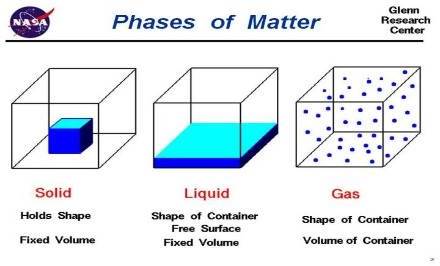